ASSAM
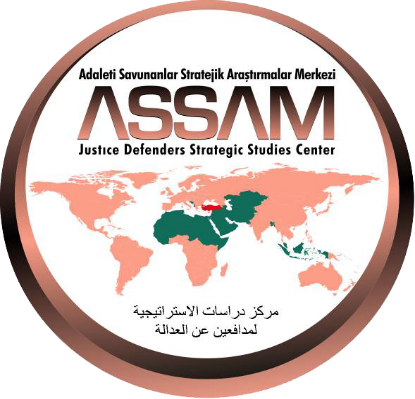 4TH INTERNATIONAL 
ASSAM 
ISLAMIC UNION CONGRESS
4. InternatIONAL ASSAm ISLAMIC UNION CONGRESS
PRESENTATION PLAN
Aim of congress
GEOPOLITICAL VALUE OF ISLAMIC GEOGRAPHY
THE SITUATION OF ISLAMIC GEOGRAPHY

CONDUCTED Assam CONGRESSES
THE STATE'S MAIN FIELDS OF ACTIVITY
ASSAM'S VISION IN THE PROCESS OF THE UNION OF ISLAMIC COUNTRIES
FIRST, SECOND AND THIRD INTERNATIONAL ISLAMIC UNION CONGRESS
FIRST, SECOND AND THIRD CONGRESS DECLARATIONS

FOURTH INTERNATIONAL ASSAM ISLAMIC UNION CONGRESS (DEFENSE ORGANIZATION OF THE UNION OF ASRICA ISLAMIC STATES)
www.assam.org.tr
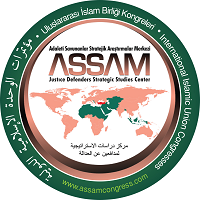 ADNAN TANRIVERDI  
12 DECEMBER 2020
2
www.assam.org.tr
4. INTERNATIONAL ASSAM ISLAMIC UNION CONGRESS
AIM OF INTERNATIONAL ASSAM ISLAMIC UNION CONGRESS:
For the Islamic Countries to gather under a common will; 
Determining the Necessary Institutions and the appropriate legislation to which these Institutions will be subjected to, 
To present a MODEL to the Islamic World and decision makers.
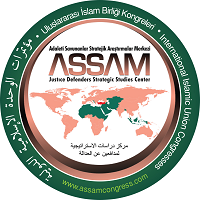 3
4. INTERNATIONAL ASSAM ISLAMIC UNION CONGRESS
www.assam.org.tr
AIM OF CONGRESS
IT WILL BE EXECUTED FROM THE CONFEDERATION CENTER 
COMMON DEFENSE SYSTEM 
NINE FEDERAL REGIONS AFFILIATED WITH CONFEDERATION 
AND DEPENDING ON THESE FEDERAL REGIONS 
IN NATIONAL STATES 
DETERMINATION OF THE PROCEDURES AND PRINCIPLES OF THE PLANNED DEFENSE SYSTEM  
TO BE FOUND
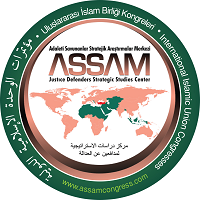 4
www.assam.org.tr
GEOPOLITICAL VALUE OF ISLAMIC GEOGRAPHY (ASRICA)
GEOPOLITICAL VALUE OF ISLAMIC GEOGRAPHY (ASRICA CONTINENT)
5
GEOPOLITICAL VALUE OF (ASRICA)(ASIA-AFRICA) ISLAMIC GEOGRAPHY
www.assam.org.tr
OF THE 193 STATES THAT ARE MEMBERS OF THE UNITED NATIONS ORGANIZATION, 60 (31% OF THE NUMBER OF MEMBERS) ARE MUSLIM COUNTRIES.
1.85 BILLION (24.1%) OF THE WORLD'S POPULATION OF 7,632 BILLION ARE PEOPLE OF MUSLIM STATES, 
30.9 MILLION KM2 (20.6%) OF THE WORLD'S LAND, WHICH IS 150 MILLION KM2, IS THE TERRITORY OF 61 ISLAMIC COUNTRIES
THE SPINE OF THE ISLAMIC GEOGRAPHY ASIA/AFRICA
- ASRICA ARE THE CONTINENTS
IN ASIA: 28 - IN AFRICA: 27 
IN EUROPE:04 
IN SOUTH AMERICA:02 
TOTAL: 61
6
GEOPOLITICAL VALUE OF ISLAMIC GEOGRAPHY (ASRICA)
www.assam.org.tr
WORLD
ISLAMIC WORLD WHICH OWNS 55.5% OF THE WORLD'S OIL RESERVES, 65% OF ITS PRODUCTION ALSO 64.1% OF NATURAL GAS RESERVES,40% OF ITS PRODUCTİON; 

IT HAS THE POTENTIAL TO BE THE SUPERPOWER OF THE FUTURE IN ASRICA/ EURASIA BY COMBINING ITS GEOPOLITICAL POSITION, COMMON CIVILIZATION VALUES AND HISTORICAL BACKGROUND WITH ITS OPPORTUNITIES, EFFORTS AND GOALS.
IN EUROPE: 04 -IN AFRICA: 27 
IN ASIA: 	   28-SOUTH AMERICA: 2
TOTAL: 61
IN ASIA: 28 - IN AFRICA: 27 
IN EUROPE: 04 
IN SOUTH AMERICA:02 
TOTAL: 61
7
www.assam.org.tr
THE SITUATION OF ISLAMIC WORLD
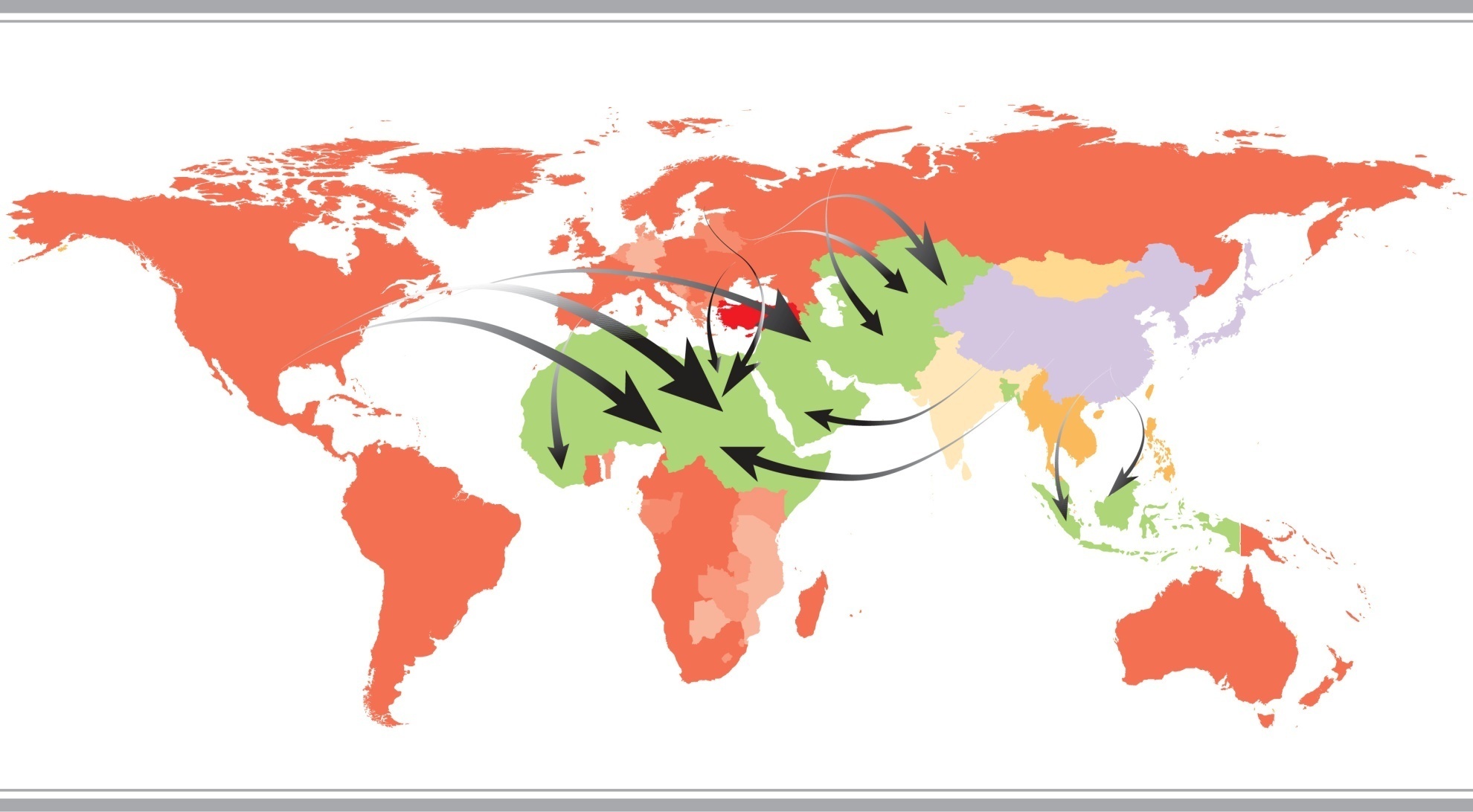 THE SITUATION OF ISLAMIC WORLD
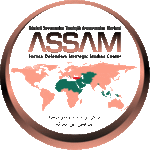 8
www.assam.org.tr
THE SITUATION OF ISLAMIC GEOGRAPHY
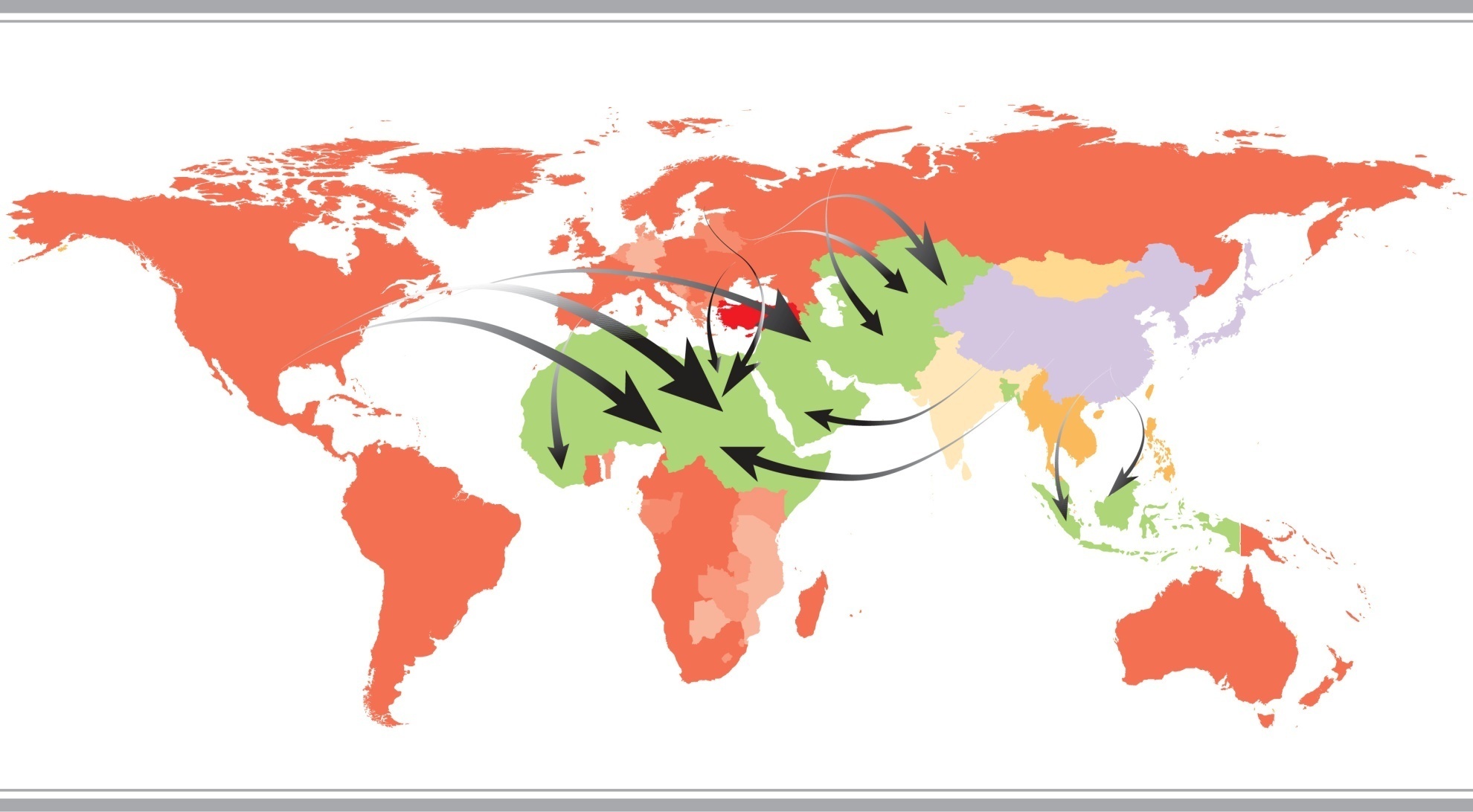 TODAY THE MOST INTERVENED IN THEIR LANDS, 
MOST OCCUPYING THE UNITED NATIONS, 
TERROR AND ANARCHY ARE NOT LACKING IN THEIR LAND, 
RESOURCES MANAGED BY FOREIGN POWERS, 
HUMAN RIGHTS AND FREEDOMS ARE VIOLATED,
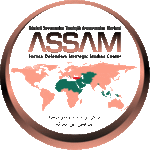 9
www.assam.org.tr
THE SITUATION OF ISLAMIC WORLD
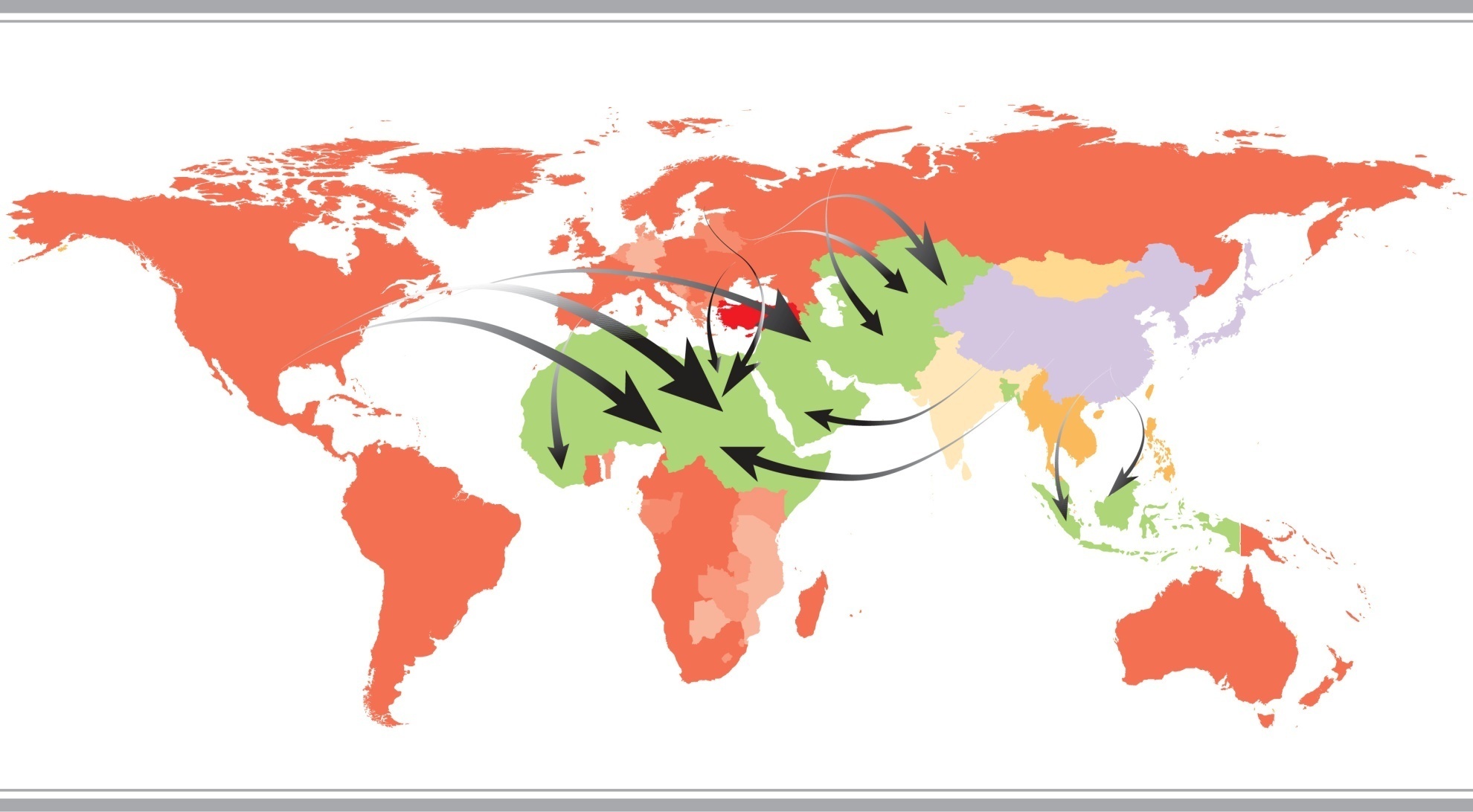 THE INCOME DISTRIBUTION IS CORRUPTED, 
POLITICAL, SOCIAL AND ECONOMIC INSTABILITIES PREVAIL, 
DEMANDING AND NEEDING THE HELP AND SUPPORT OF EXTERNAL POWERS TO SOLVE INTERNAL PROBLEMS, 
ARE THE ISLAMIC STATES.
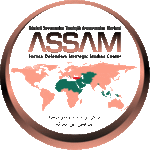 10
ASSAM congresses IN THE PROCESS OF THE UNION OF ISLAMIC COUNTRIES
www.assam.org.tr
THE STATE'S MAIN FIELDS OF ACTIVITY
11
www.assam.org.tr
ASSAM congresses IN THE PROCESS OF THE UNION OF ISLAMIC COUNTRIES
ASSAM congresses IN THE PROCESS OF THE UNION OF ISLAMIC COUNTRIES
12
www.assam.org.tr
ASSAM congresses IN THE PROCESS OF THE UNION OF ISLAMIC COUNTRIES
AIM
FOR THE ISLAMIC COUNTRİES TO GATHER UNDER A COMMON WILL 
INSTITUTIONS THAT ARE REQUIRED AND THE LEGISLATION THAT THESE INSTITUTIONS SHOULD BE, 
TO ENSURE THAT IT IS REVEALED AS A MODEL
«International ASSAM Islamic Union Congresses Series» ARE PLANNED
13
www.assam.org.tr
ASSAM congresses IN THE PROCESS OF THE UNION OF ISLAMIC COUNTRIES
SERIES OF INTERNATIONAL 
ASSAM ISLAMIC UNION CONGRESSES
Determination of the Legislation on Management Figures And Organs for the Islamic Union (2017),
Determination of Principles And Procedures of Economic Cooperation for the Islamic Union (2018),
Determination of Defense Industry Cooperation Procedures and Principles (2019)
Determination of Common Defense System Procedures and Principles (2020)
Determination of Principles And Procedures of Joint Foreign Policy(2021),
Determination of the Procedures and Principles of the Joint Justice System (2022)
Determination of Common Public Order and Security Procedures and Principles (2023)
14
www.assam.org.tr
ASSAM congresses IN THE PROCESS OF THE UNION OF ISLAMIC COUNTRIES
FIRST INTERNATIONAL ASSAM ISLAMIC UNION CONGRESS 
(23-24 NOVEMBER 2017) 
TOPIC:
GOVERNMENT FORMS FROM PAST TO FUTURE
15
www.assam.org.tr
ASSAM congresses IN THE PROCESS OF THE UNION OF ISLAMIC COUNTRIES
ASSAM ISLAMIC COUNTRIES CONFEDERATION
DECLARATION
FOR THE ISLAMIC COUNTRIES TO GATHER UNDER A WILL
AS FIRST STEP:
THE MINISTRIES OF THE ISLAMIC UNION SHOULD BE ESTABLISHED IN THE CABINETS OF ISLAMIC COUNTRIES. 
AS SECOND STEP:
THE COUNCIL OF REPRESENTATIVES OF ISLAMIC COUNTRIES MUST BE ESTABLISHED AND  
ENSURED TO WORK AS ISLAMIC COUNTRIES CRISIS MANAGEMENT BRANCH.
16
www.assam.org.tr
ASSAM ISLAMIC UNION CONSTITUTION MODEL
ISLAMIC COUNTRIES CONFEDERATION CONSTITUTION
PREAMBLE
…………………………………………………………………………………………
Considering the self-definition and population in the world, the existence of sixty-one Islamic countries is accepted; 
Twelve of them, Middle East Islamic Countries (Bahrain, United Arab Emirates, Palestine, Iraq, Qatar, Kuwait, Lebanon, Syria, Saudi Arabia, Oman, Jordan, Yemen), 
Eight of them, Middle Asia Islamic Countries (Azerbaijan, Kazakhstan, Kyrgyzstan, Turkish Republic of Northern Cyprus, Uzbekistan, Tajikistan, Turkey, Turkmenistan) 
Four of them, Near East Islamic Countries, (Afghanistan, Bangladesh, Iran, Pakistan), 
Four of them, South East Asia Islamic Countries (Maldives, Brunei, Indonesia, Malaysia), 
Six of them North Africa Islamic Countries, (Algeria, Chad, Morocco, Libya, Egypt, Tunisia), 
Six of them, East Afrika (Red Sea Basin) Islamic Countries (Djibouti, Eritrea, Comoros, Mozambique, Somalia, Sudan), 
Nine of them, North West Africa – South America Islamic Countries (Gambia, Guinea, Guinea Bissau, Mali, Mauritania, Senegal, Sierra Leone, Guyana-SA, Suriname-SA,) 
Eight of them, South West Africa (Ocean Basin) Islamic Countries (Benin, Burkina Faso, Ivory Coast, Gabon, Cameroon, Niger, Nigeria, Togo), 
Four of them, European Islamic Countries (Albania, Bosnia and Herzegovina, Kosovo, Macedonia), 
If they decide with their free will and accept the conditions of the union, they find it appropriate to include them in the Islamic Union.
FIRST SECTION 
General Principles 
I. Name and Form of the State; 
Article 1- Name of the State; "ASRICA (ASIA-AFRICA) Islamic States Union". ASRICA Islamic States Union is the Confederate Republic. 
ASRICA Islamic States Union, the system of separation of powers is applied and governed by a presidential system. 
II. Principles and Characteristics of the Confederate Republic; 
ARTICLE 2- Comprising with the unity of Europe, Middle Asia, Middle East, Near East, South East Asia, North Africa, North West Africa (Ocean Basin), South West Africa (Ocean Basin), East Africa (Red Sea Basin) Regional Islamic State Federations, accepting to be included in the confederation within the geographical boundaries, with a public of Muslims, ASRICA Islamic States Union is confederation comprising of states, accepting to be managed centrally in the main fields of activities on Justice, Defense, Defense Industry, internal and foreign affairs.
17
VISION OF ASSAM IN THE PROCESS OF THE ISLAMIC UNION (CONFEDERATION-FEDERATIONS AND AREAS OF ACTIVITY WHICH NATIONAL STATES WILL BE RESPONSIBLE)
www.assam.org.tr
18
ASSAM ROAD MAP IN DETERMINING A MODEL FOR THE ISLAMIC UNION
www.assam.org.tr
ASSAM'S VISION IN THE PROCESS OF THE UNION OF ISLAMIC COUNTRIES
19
ASSAM'S VISION IN THE PROCESS OF THE UNION OF ISLAMIC COUNTRIES
www.assam.org.tr
THE FORMATION OF THE ISLAMIC UNION IS A NECESSITY OF THE ERA. 
	
	UNDERSTANDING THIS NECESSITY BY THE ISLAMIC 
UMMAH IS THE FIRST CONDITION OF THE UNION.
20
ASSAM'S VISION IN THE PROCESS OF THE UNION OF ISLAMIC COUNTRIES
www.assam.org.tr
FIRST PHASE
REPRESENTING THE COMMON WILL OF 61 ISLAMIC COUNTRIES, WITH ITS AUTHORIZATION, POWER AND STRUCTURE, CONSTITUTIONAL, LAWS AND REGULATIONS, "THE COUNCIL OF REPRESENTATIVES OF ISLAMIC COUNTRIES" IS CONSIDERED AS A PERMANENT;
SUBSEQUENTLY "ISLAMIC COUNTRIES CONFEDERATION" MUST BE ESTABLISHED;
21
ASSAM'S VISION IN THE PROCESS OF THE UNION OF ISLAMIC COUNTRIES
www.assam.org.tr
SECOND PHASE 
 STUDIES MUST BE MADE TO DETERMINE THE PROCEDURES AND PRINCIPLES OF JUSTICE, SECURITY (INTERIOR AND FOREIGN) AND JOINT FOREIGN POLICY, WHICH ARE THE FUNDAMENTAL DUTIES OF THE "ISLAMIC COUNTRIES CONFEDERATION",
“REGIONAL ISLAMIC COUNTRY ASSEMBLIES” WHICH REPRESENT THE COMMON WILL OF ISLAMIC COUNTRIES CLOSE TO ETHNIC AND GEOGRAPHICAL TERMS, SHOULD BE ESTABLISHED AND REGIONAL ISLAMIC COUNTRIES ARE DISTRICT CONFEDERATE COUNTRIES.
22
www.assam.org.tr
ASSAM'S VISION IN THE PROCESS OF THE UNION OF ISLAMIC COUNTRIES
REGIONAL ISLAMIC COUNTRIES CONFEDERATIONS  
ARE GROUPED IN 9 DIFFERENT GEOGRAPHIES 
MIDDLE EAST [12 COUNTRIES] , 
CENTRAL ASIA [8 COUNTRIES], 
NEAR EAST [4 COUNTRIES], 
SOUTHEAST ASIA[4 COUNTRIES], 
NORTH AFRICA [6 COUNTRIES], 
EASTERN AFRICA [6 COUNTRIES], 
NORTH WEST AFRICA [9 COUNTRIES],
SOUTH-WEST AFRICA [ 8 COUNTRIES]
EUROPE [4 COUNTRIES]
23
www.assam.org.tr
ASSAM'S VISION IN THE PROCESS OF THE UNION OF ISLAMIC COUNTRIES
THIRD PHASE
‘CENTRAL ADMINISTRATIONS OF THE REGIONAL ISLAMIC COUNTRIES, CONFEDERATIONS SHOULD BE STRENGTHENED AND TURN INTO FEDERATIONS; 
FEDERATIONS SHOULD BE CONNECTED TO THE” UNION OF ISLAMIC COUNTRIES " AS A CONFEDERATE UNION,
24
ASSAM'S VISION IN THE PROCESS OF THE UNION OF ISLAMIC COUNTRIES
www.assam.org.tr
25
www.assam.org.tr
ASSAM'S VISION IN THE PROCESS OF THE UNION OF ISLAMIC COUNTRIES
FOURTH PHASE (1)
CENTRAL COMMON WILL AT “CONFEDERATION OF ISLAMIC COUNTRIES PARLIAMENT”;  
COMMON WILLS OF REGIONAL ORGANIZATIONS
 SHOULD BE REPRESENTED IN THE "REGIONAL ISLAMIC COUNTRIES FEDERATION PARLIAMENTS",
“EXECUTIVE BRANCHES” UNDER PARLIAMENTS SHOULD BE ESTABLISHED,
UNDER THE CONTROL OF THE CENTRAL AND REGIONAL ENFORCEMENT BRANCHES, "JUSTICE COUNCILS" AND 
"IMMEDIATE INTERVENTION FORCE" MUST BE INSTALLED TO ENSURE THE IMPLEMENTATION OF THE DECISIONS OF JUSTICE COUNCILS.
26
www.assam.org.tr
ASSAM'S VISION IN THE PROCESS OF THE UNION OF ISLAMIC COUNTRIES
FOURTH PHASE (2)
AN ORGANIZATION SHOULD BE MADE TO ENSURE "PUBLIC ORDER AND INTERIOR SECURITY". 
TO PROVIDE EXTERNAL SECURITY, "COMMON DEFENSE INDUSTRY PRODUCTION" AND "DEFENSE ALLIANCE" ORGANIZATION SHOULD BE MADE,
A SUITABLE ORGANIZATION MUST BE ESTABLISHED FOR THE DETERMINATION AND IMPLEMENTATION OF "COMMON FOREIGN POLICIES",
"ECONOMIC COOPERATION" SHOULD BE ESTABLISHED,
A "JURISDICTION SYSTEM" OF "HUMAN RIGHTS" AND "CRIMINAL COURTS" SHOULD BE ESTABLISHED FOR THE CONFEDERATION OF ISLAMIC COUNTRIES AND REGIONAL FEDERATIONS OF ISLAMIC COUNTRIES
27
www.assam.org.tr
4. ASSAM congresS IN THE PROCESS OF THE UNION OF ISLAMIC COUNTRIES
SECOND INTERNATIONAL ASSAM ISLAMIC UNION CONGRESS 
(01-02 NOVEMBER 2018) 
TOPIC:
ISLAMIC ECONOMY AND ECONOMIC SYSTEMS
28
www.assam.org.tr
4. ASSAM congresS IN THE PROCESS OF THE UNION OF ISLAMIC COUNTRIES
2. ASSAM CONGRESS DECLARATION (1);
AT THE END OF CONGRESS;
In order for the Islamic countries to reach the level of prosperity above the world standards and gain their economic independence; 
USING THE TECHNOLOGY OF THE AGE, 
PROMOTING PRODUCTION, 
BASED ON GOODS AND SERVICES, 
INTEREST-FREE, 
PROTECTING LABOR-FUND-CONSUMER, 
PROVIDING A FAIR DISTRIBUTION OF INCOME, 
NOT AFFECTED BY CHEATING ATTEMPTS OF GLOBAL POWERS, 
HAVE THE AUTONOMOUS MONEY CIRCULATION SYSTEM, 
It has been declared that the establishment of an Islamic economic system is deemed necessary.
29
www.assam.org.tr
4. ASSAM congresS IN THE PROCESS OF THE UNION OF ISLAMIC COUNTRIES
2. ASSAM CONGRESS DECLARATION (2)
FOR THIS, AMONG ISLAMIC COUNTRIES;
CUSTOMS UNION 
COMMON MARKET 
MONETARY UNION
TRADE ZONES 
TRADE COURTS, 
FOUNDATIONS AND PARTICIPATION BANKING 
CHAMBERS OF COMMERCE MUST BE FORMED. 
TO GIVE ZAKAT INSTITUTION AN INSTITUTIONAL IDENTITY UNDER THE CONTROL OF STATES AS A COMMON FUND,
CREATION OF THE ISLAMIC ELECTRONIC DINAR CURRENCY - ASRICA DINAR,
30
4. ASSAM congresS IN THE PROCESS OF THE UNION OF ISLAMIC COUNTRIES
www.assam.org.tr
2. ASSAM CONGRESS DECLARATION (3)
COMMON MARKET AND COMMON PRODUCTION AND R&D INCENTIVE FUND, 
COMMON INVESTMENT FUND AND RESOURCE PLANNING STUDY, 
A COMMON CENTER FOR R&D AND INNOVATION 
ESTABLISHMENT OF COOPERATIVES-COOPERATION SYSTEMS AND BARTER SYSTEM,
Establishment of ASRICA, BANK FINANCIAL TRANSFER CENTER (ASRICA-BAFAM),
31
4. ASSAM congresS IN THE PROCESS OF THE UNION OF ISLAMIC COUNTRIES
www.assam.org.tr
2. ASSAM CONGRESS DECLARATION (4)
IT HAVE BEEN DECLARED THAT TAKING MEASURES TO INCREASE THE FOREIGN TRADE VOLUME,
MAKING PREFERRED TRADE AGREEMENTS,
THE DEVELOPMENT OF CULTURE IN THE COMPOSITION OF LANGUAGE, RELIGION AND HISTORY,
THE FORMATION OF A STRONG POLITICAL WILL
32
4. INTERNATIONAL ASSAM ISLAMIC UNION CONGRESS
www.assam.org.tr
THIRD 
INTERNATIONAL ASSAM ISLAMIC UNION CONGRESS 
(19-20 DECEMBER 2019) 
TOPIC:
DEFENSE INDUSTRY COOPERATION PROCEDURES AND PRINCIPLES FOR THE ISLAMIC UNION 
«ASRİCA JOINT DEFENSE INDUSTRY PRODUCTION»
33
ASRICA ISLAMIC COUNTRIES CONFEDERATION DEFENSE INDUSTRY ORGANIZATION CHART
www.assam.org.tr
(3. ASSAM CONGRESS DECLARATION-1)
34
www.assam.org.tr
4. INTERNATIONAL ASSAM ISLAMIC UNION CONGRESS
(3. ASSAM CONGRESS DECLARATION-2)
RELATED TO THE DEFENSE INDUSTRY; 
INVENTORY OF PRODUCTS, 
DETERMINATION OF NEEDS, 
STORAGE AND DISTRIBUTION, 
RENOVATION, 
MODERNIZATION, 
SCRAP - DEBRIS - RUN-DOWN MATERIAL SEPERATION, 
RECOVERY AND RECYCLING 
The activities are to be conducted under Ministry of Defense Industry;
35
www.assam.org.tr
4. INTERNATIONAL ASSAM ISLAMIC UNION CONGRESS
(3. ASSAM CONGRESS DECLARATION-3)
The establishment of "DEFENSE INDUSTRY PRESIDENCES" in Nine Regional Islamic Countries Federations, affiliated with the MINISTRY OF DEFENSE INDUSTRY, and "DEFENSE INDUSTRY PRESIDENCIES" within the National States under these presidencies,
Regarding the production of Land, Naval, Air, Air Defense, Space, Cyber and Electronic Defense Industry products; 
MAIN CONTRACTORS to "Regional Federations of Islamic States"; 
The division of SUB-CONTRACTORS to National States,
36
www.assam.org.tr
4. INTERNATIONAL ASSAM ISLAMIC UNION CONGRESS
(3. ASSAM CONGRESS DECLARATION-4)
In the REGIONS OF Defense Industry Production MAIN AND SUB-CONTRACTORS, regarding the Defense Industry Product it produces; 
R&D, 
STANDARDIZATION, 
CERTIFICATION, 
ACCREDITATION, 
CODIFICATION and 
MAINTENANCE
Formation of centers,
37
www.assam.org.tr
4. INTERNATIONAL ASSAM ISLAMIC UNION CONGRESS
(3. ASSAM CONGRESS DECLARATION-5) 
Related to the Defense Industry products allocated to the Regional Islamic Federations and National States, which are assigned as Defense Industry Main and Subcontractors 
VOCATIONAL SCHOOLS, 
VOCATIONAL HIGH-SCHOOLS AND 
MAIN SCIENCE DEPARTMENTS WILL BE ESTABLISHED IN UNIVERSITIES,
DECLARED AND PREPARED DECLARATIONS UNDER ASSAM WEB SITE are available to the World Public.
38
www.assam.org.tr
4. INTERNATIONAL ASSAM ISLAMIC UNION CONGRESS
FOURTH INTERNATIONAL ASSAM ISLAMIC UNION CONGRESS
12 DECEMBER 2020 
TOPIC
PROCEDURES AND PRINCIPLES OF THE COMMON DEFENSE SYSTEM FOR THE ISLAMIC UNION
ASRICA CONFEDERATION DEFENSE SYSTEM
39
4. INTERNATIONAL ASSAM ISLAMIC UNION CONGRESS
www.assam.org.tr
OUR CONGRESS; 
WITH TELECONFERENCE METHOD
IT WILL BE TRANSLATED SIMULTANEOUSLY
IN TURKISH, ENGLISH AND ARABIC. 
ABSTRACT OF PRESENTATIONS AND PRESENTATIONS 
WILL BE PUBLISHED IN ASSAM WEBSITE
and (ASSAM-UHAD), 
CONGRESS RESULT REPORTS: 
WILL BE PUBLISHED IN ASSAM WEBSITE AND
WILL BE SENT TO DECISION MAKING MECHANISMS,
INVITEES AND PARTICIPANTS.
40
4. INTERNATIONAL ASSAM ISLAMIC UNION CONGRESS
www.assam.org.tr
AIM OF CONGRESS
With the COMMON DEFENSE SYSTEM TO BE IMPLEMENTED FROM THE CONFEDERATION CENTER;
IN NINE FEDERAL REGIONS AFFILIATED WITH CONFEDERATION
IN THE NATIONAL STATES AFFILIATED WITH THE FEDERAL REGIONS 
DETERMINING THE PROCEDURES AND PRINCIPLES OF THE PLANNED DEFENSE SYSTEM TO BE ESTABLISHED.
41
4. INTERNATIONAL ASSAM ISLAMIC UNION CONGRESS
www.assam.org.tr
IN OUR CONGRESS;
Assessment of the Geopolitical Status of ASRICA Islamic Countries 
Defense Organizations  of Global Powers and Their Activities in Islamic Countries 
Military Bases, 
Private Military Companies,
Organizations Used and Proxy Wars
Islamic Countries;
Defense Organizations, 
Military Forces
The Origin of Warfare - Weapon - Vehicles in their inventory.
Ottoman Period Defense Organization,
Examining Defense Alliances Around the World
ASRICA Confederation of Islamic Countries Defense Organization Model
Organization of ASRICA Ministry of Defense
CONFEDERATION Defense Organizations of the Ministry of Defense in the Regional Islamic Countries
Defense Organizations of National States Affiliated to the Confederate Ministry of Defense
42
4. INTERNATIONAL ASSAM ISLAMIC UNION CONGRESS
www.ass  am
.or
g.tr
AFTER 4. INTERNATIONAL ASSAM ISLAMIC UNION CONGRESS 
FOLLOWING EVERY YEAR;
JOINT FOREIGN POLICY, 
JOINT JUSTICE SYSTEM, 
JOINT PUBLIC ORDER AND SECURITY,
WE AIM TO REVEAL A MODEL THAT WILL GATHER ISLAMIC COUNTRIES UNDER ONE WILL by the end of 2023 by presenting the subjects sequentially.
43
4. INTERNATIONAL ASSAM ISLAMIC UNION CONGRESSASRICA COMMON DEFENSE INDUSTRY PRODUCTION
www.assam.org.tr
44
www.assam.org.tr
ASSAM 
Association of justice defenders strategic studies center
association
Marmara Mahallesi Hürriyet Bulvarı No: 110/H  Beylikdüzü/ İSTANBUL       34524 TÜRKİYE
0212 855 19 75
info@assam.org.tr
www.assam.org.tr
4. INTERNATIONAL ASSAM CONGRESS-2020
45